Science
Chemistry – c3
Contents
What are atoms like?
The structure of atoms
How atoms combine
Ionic bonding
Covalent bonding and the structure of the periodic table
Covalent bonding
Structure of the periodic table
Group 1 elements (alkali metals)
Group 7 elements (halogens)
Electrolysis
...of sulphuric acid
...of aluminium
Flame Test
Transition elements
Properties and uses
Metal compounds
Thermal decomposition
Identifying transition metal ions
Metal structure and properties
Properties of typical metals
Metallic bonding
Superconductors
Key Words
What are atoms like?
The Structure of the Atom
Back to Contents
The Structure of the Atom
The atom is composed of a negative, positive and neutral charge
Nucleus
The nucleus contains protons which have a positive charge. It also contains neutrons which have no charge
Electrons

They are very, very tiny so the atom is mainly empty space. Electrons have a negative charge
Na
Shells

The first shell always contains two electrons when full whereas the other shells have a maximum of eight electrons
*Na being sodium with this particular atomic structure.
Back to Contents
How atoms combine
Ionic bonding
Back to Contents
Ionic bonding
It only occurs between a metal and a non-metal
It is formed from an attraction between positively charged and negatively charged ions
Ionic bonding involves the complete transfer of electrons from one atom to another
This means that elections will try to fill an empty shell of an atom using the minimum amount of energy. So if there is 7 in one outer shell and 1 in the other, the atom with 1 will lose its electron and the one with 7 will gain it
Remember that when an atom loses an electron it becomes positively charged [e.g. 1+] whereas the atom which gains an electron becomes negatively charged [e.g. 1-]
Back to Contents
Ionic bonding example
e.g. Sodium chloride. Remember to draw all the shells in an exam unless it asks for just the outer shell as it may lose you marks
Na
Cl
1+
1-
Na
Cl
Covalent bonding and the structure of the periodic table
Covalent bonding
Structure of the periodic table
Back to Contents
Covalent Bonding
This bond only happens in non-metals
It involves the sharing of electrons rather than a complete transfer of electrons
Remember that the electrons of one atom is symbolised with dots while the other is with crosses
A single covalent bond is represented with a –
E.g. Cl – Cl (chlorine molecule)
A double covalent bond is represented with a =
E.g. O = O (oxygen molecule)
Back to Contents
Covalent Bonding Examples
e.g. is of a double covalent bond (oxygen molecule)
e.g. is of a single covalent bond (chlorine molecule)
xx
xx
1
Or
for simplicity, use the outer shell
x 

x
o


o
o
o
o
xx
oo
o
xx
oo
x
x
x
x
oo
oo
xx
oo
2
xx
oo
xx
oo
Or
for simplicity, use the outer shell
o
x

x
o
o
xx
oo
oo
xx
xx
xx
oo
o
x
x
xx
oo
xx
oo
xx
oo
Back to Contents
The Periodic table
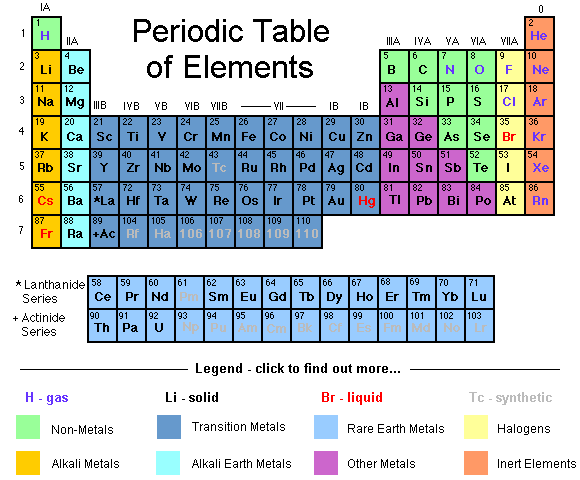 The periodic table consists of all the known elements of the world
It is grouped into metal, transition metals and non-metals
Groups are the columns whereas the rows are called periods (hence the name periodic table)
The periodic table is split into groups which tells the reader how many electrons are in the outer shell and periods which tell the reader how many outer shells there are in an atom of that element
Back to Contents
Mass and Atomic Numbers
In the periodic table the elements appear as below with meanings. The table shows the properties of sub-atomic particles.
Symbol
Mass Number
The total number of protons and neutrons
Na
Sodium
23
11
Atomic Number
The atomic number is the number of protons.
It is also equal to the number of electrons (only in an atom)
Element name
Back to Contents
Group 1 Elements
Alkali metals
Back to Contents
Alkali Metals
The Alkali metals are in group one as they have one electron in the outer shell
Some of the metals are Lithium, Sodium and Potassium
They are soft metals with a low melting and boiling point. They are also very reactive
The metals become more reactive the further down the group they appear. This is because of the attraction between the nucleus and the outer electron weakens, making it easier to remove. The second reason is the shielding effect as the number of shells is also increasing
In water the metals produce hydrogen and floats. Li, for example, fizzes and moves in the shape of the container whereas K heated and burnt lilac but didn’t move. The reaction is more severe the further down the group it appears. The symbol reaction is therefore:
2Li + 2H₂O  2LiOH + H₂
(Lithium + water  Lithium Hydroxide + Hydrogen)
Remember that the equation can be substituted with any of the alkali metals
Back to Contents
Test for Alkali Metals
Alkali metals are tested using the flame test. The colours from the results of the flame test are shown below
Back to Contents
*The elements with full names are the ones that are needed
Group 7 Elements
Halogens
Back to Contents
Halogens
Halogens are group 7 non-metals
They are very reactive and have 7 electrons in the outer shell
The further down the group, the higher the boiling point
The elements have different colours in the flame test (like Fluorine is yellow, Chlorine is green, Bromine is brown, and Iodine is purple)
Group 7 non-metals are -1 ions
Fluorine and Chlorine are gases, Bromine is a liquid and Iodine is a solid at room temperature
Back to Contents
Displacement Reactions of the Halogens
There are 6 possible reactions but only have a reaction which prove that Cl is the most reactive followed by Br, I being the least reactive.
When a halogen is part of a solution with Potassium it can be used to make a displacement reaction where possible. The results are known by the colours that it produces. A more reactive halogen will displace a less reactive halogen from one of its compounds.
Cl₂ + 2KBr  2KCl + Br ₂
Cl₂ + 2KI  2KCl + I₂
Br₂ + 2KCl  X
Br₂ + 2KI  2KBr + I₂
I₂ + 2KCl  X
I₂ + 2KBr  X
Key
[n] = no reaction
[y] = a reaction
Back to Contents
Halogens and Alkali Metals
Group 1 and 7 react together very well and violently
Balanced equation:
2Na (s) + Cl₂ (g)  2NaCl (s)
Halogens react readily and vigorously with group 1 metals
They bond with ionic bonding as group 1 are metals and group 7 are non-metals
Back to Contents
Electrolysis
...of sodium chloride, ...of sodium chloride and water, ...of sulphuric acid, ...of aluminium
Back to Contents
Electrolysis of Sulphuric Acid
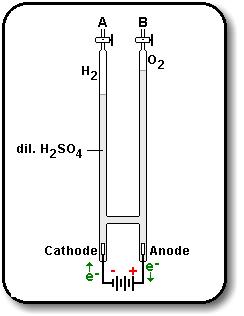 Cathode equation:
2H⁺ + 2e⁻  H₂ (g)
Anode equation:
4OH⁻  O₂ (g) + 2H₂O + 4e⁻
Overall equation:
4H⁺ + 2H₂O  2H₂ + O₂ + 4H⁺
Back to Contents
Electrolysis of Aluminium
Carbon Anodes
Steel container
+
+
+
+
Alumina + Cryolite
Carbon Cathode
Aluminium
Remember that oxidation happens at the anode and reduction happens at the cathode
Aluminium out
Cathode equation:
Al³⁺ + 3e⁻  Al
Anode equation:
2O²⁻  O₂ – 4e⁻
Overall equation:
2Al₂Oз (l)  4Al (l) + 3O₂ (g)
Aluminium oxide  aluminium + oxygen
Back to Contents
Flame Test
How to do a flame test
Back to Contents
How to do a Flame Test
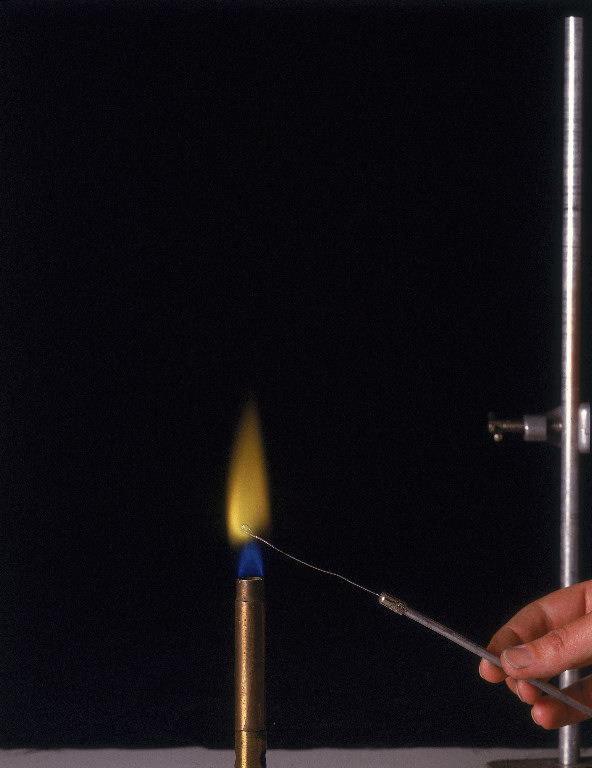 Have a small piece of wire loop
Dip it into the solution
Then hold in the loop in the flame which will then show the colour of the alkali metal or halogen
Back to Contents
Transition elements
Properties and uses, metal compounds, thermal decomposition, identifying transition metal ions
Back to Contents
Properties and Uses
Properties
Uses
Shiny appearance
Can conduct electricity and heat
High melting point
High density
Very hard
Low reactivity
Coloured compounds
Malleable
More useful as alloys
Screws to help drive ships
Cars
Wires
Skyscrapers
Refrigerator
Back to Contents
Metal Compounds
Each compound has a different colour which can help identify the transition metal ion in the compound.
Uses:
Paint pigment
Pottery
Copper oxide is black in colour
Back to Contents
Thermal Decomposition
Reaction in which a substance is broken down into 2 or more substances by heat
CO₂ is given off and metal oxide is formed
Examples:
CuCOз  CuO + CO₂
Copper (II) carbonate  copper (II) oxide + carbon dioxide
MnCoз  MnO + CO₂
Manganese (II) carbonate  manganese (II) oxide + carbon dioxide
Iron (II) carbonate and zinc carbonate change colour in thermal decomposition
Back to Contents
Identifying transition metal ions
Precipitation is a reaction that produces an insoluble solid when two solutions are mixed
Add sodium hydroxide solution to a transition metal compound solution which mixes metal ions and hydroxide ions, thus forming a precipitate of metal hydroxide.
Equation: Fe²⁺ + 2OH⁻  Fe (OH)₂
Back to Contents
Metal structure and Properties
Properties of a typical metal, metallic bonding, superconductors
Back to Contents
Properties of Typical Metals
Shiny (lustrous)
Hard
Conductor of heat
Conductor of electricity
High melting point
High boiling point
High density
High tensile strength (strong)
Back to Contents
Metallic Bonding
Electrons are negative and the metal ions are positive
Key
+
+
+
+
+
+
+
+
+
+
Metal ion

Electron
There is a sea of electrons which the electric current flows through
This sea comes from the metal giving up electrons
The electrons attract the positive ions because they’re negative, otherwise the ions would repel each other
Back to Contents
Superconductors
Superconductors are metals that have a very high conduction of electricity but produce no waste through heat
This allows 100% of the electricity to be transferred
At the moment it only works at -269 ̊C but scientists are trying to make it work at 20 ̊C so businesses can save money
It would also benefit the environment, etc.
Examples of metals that are superconductors are:
Mercury
Lead
Tin
Back to Contents
Nucleus
Electron
Shell
Ionic bonding
Covalent bonding
Single bond
Double bond
Periodic table
Groups
Periods
Mass number
Atomic number
Relative mass
Alkali metal
Flame test
Halogens
Displacement reaction
Electrolysis
Cathode
Anode
Electrolyte
Oxidation
Reduction
Transition metals
Precipitation
Thermal decomposition
Lustrous
High tensile strength
Metallic bonding
Sea of electrons
Superconductor
Malleable
Ion
Element
Conductor of electricity and heat
Key Words
Back to Contents